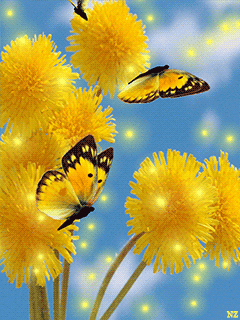 আজকের পাঠে সবাইকে স্বাগতম
শিক্ষক পরিচিতিঃ
সাবিহা পারভিন
সহকারী শিক্ষক
বাগবাড়ী চৌবাড়ীয়া সপ্রাবি,
টাংগাইল সদর, টাংগাইল।
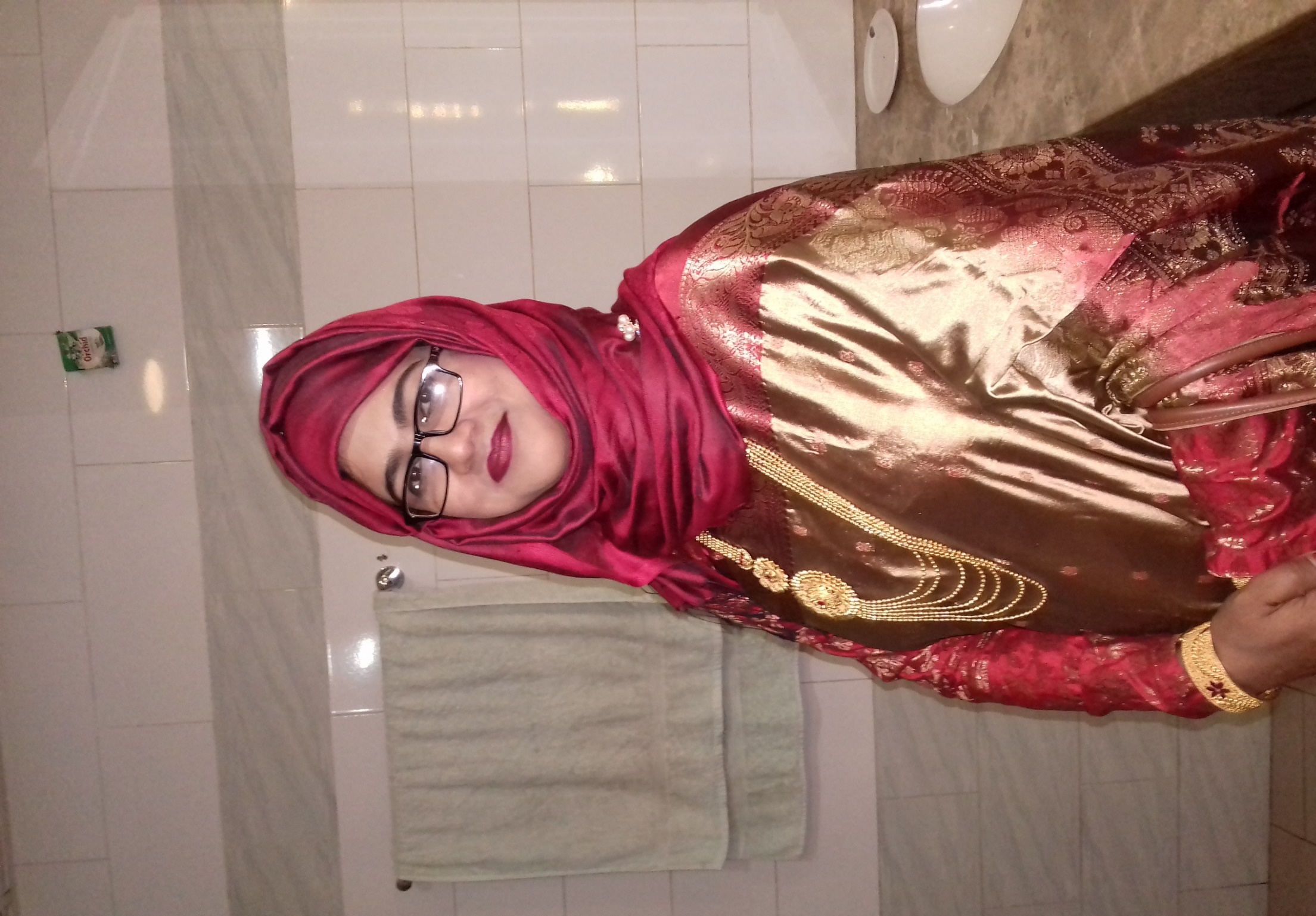 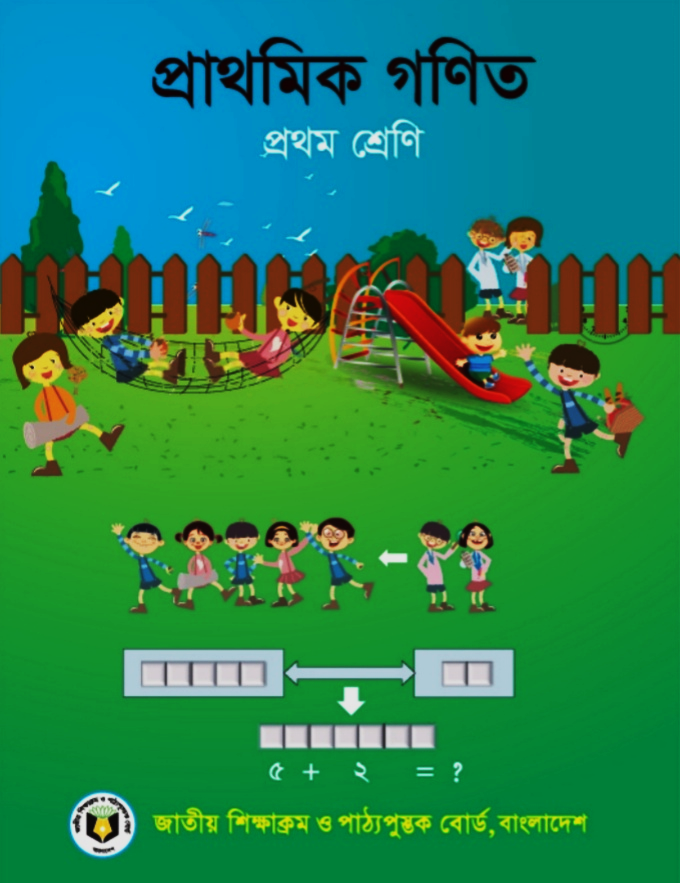 প্রথম শ্রেণি
বিষয়ঃ গণিত
পৃষ্ঠাঃ২৪
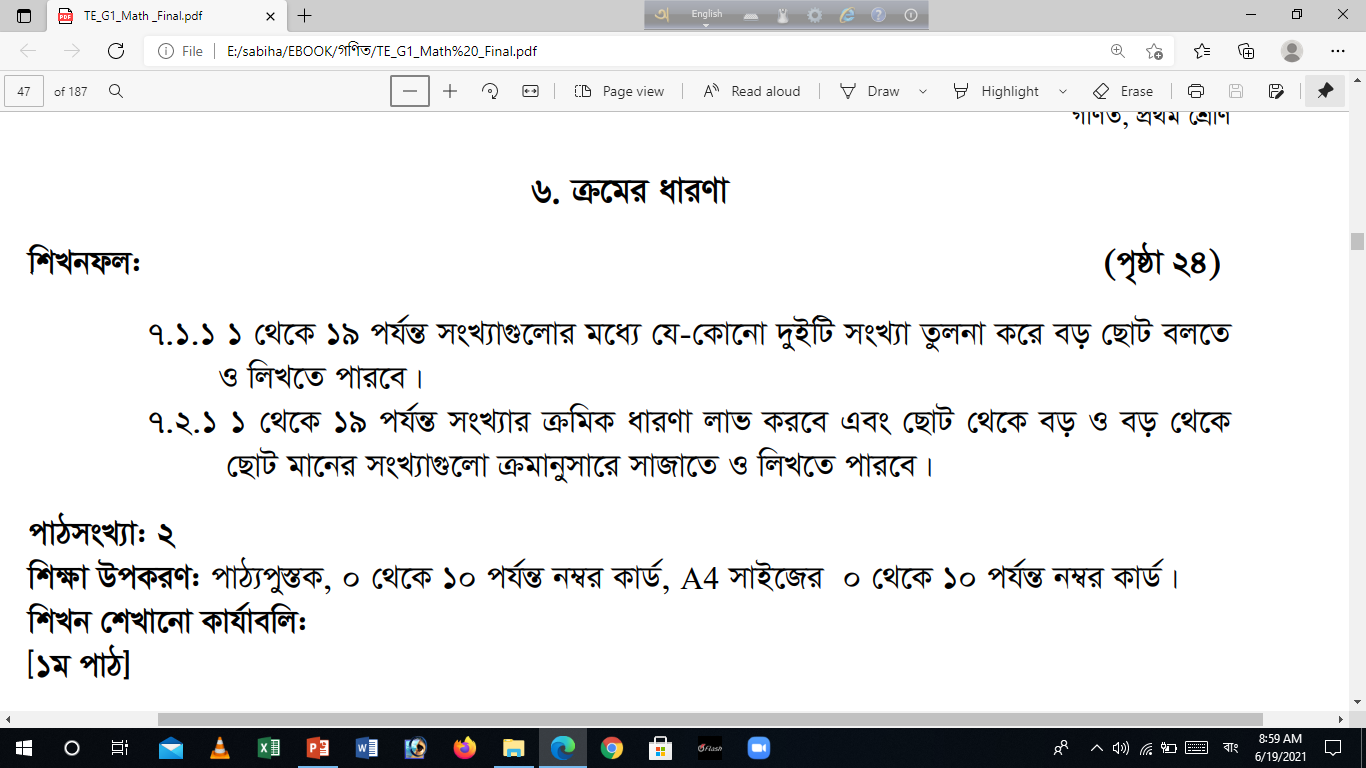 নিরাপদ পরিবেশ সৃষ্টিঃ সংখ্যার ছড়ার মাধ্যমে।
বাস্তব উপকরণের সাহায্যে ক্রমানুসারে সাজানোঃ 
পাতা, ফুল, কাঠি।
শিক্ষার্থীদের হাতে দিয়ে
গণনা করে
ছোট থেকে বড়
কোন বক্সে কতগুলি টমেটো আছে?
কীভাবে টমেটো সাজানো আছে?
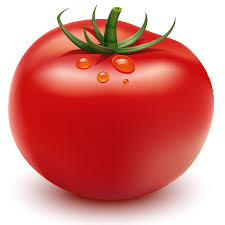 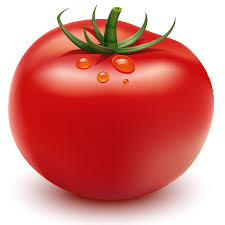 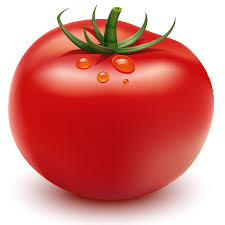 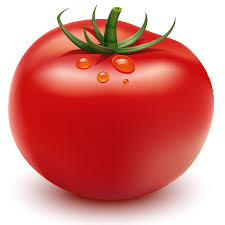 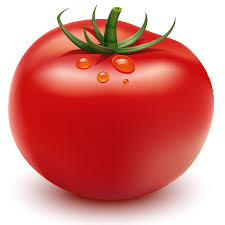 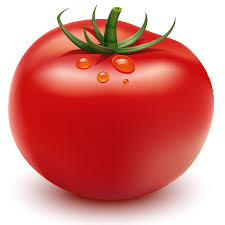 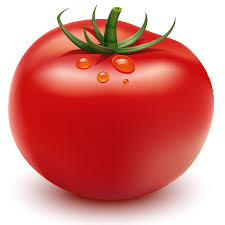 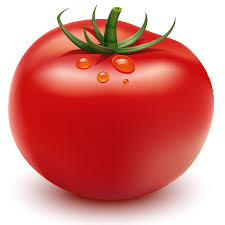 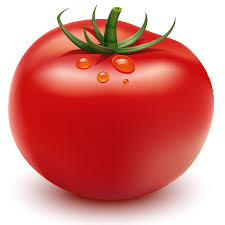 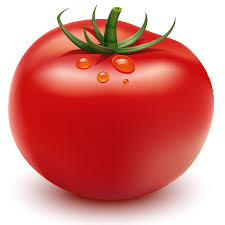 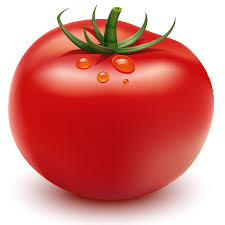 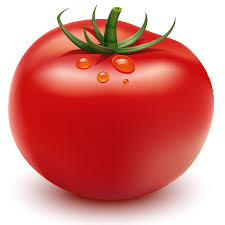 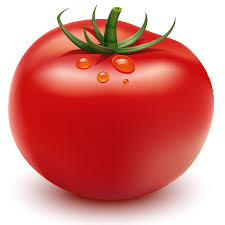 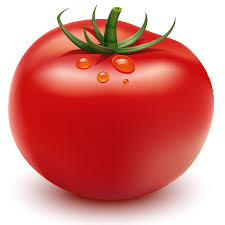 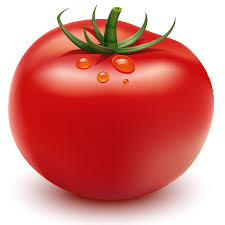 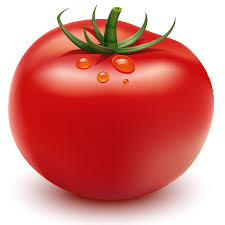 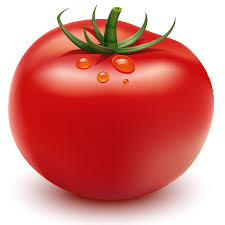 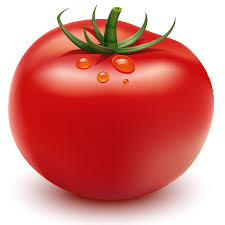 ৩
৮
২
৫
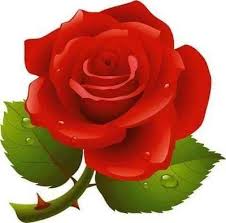 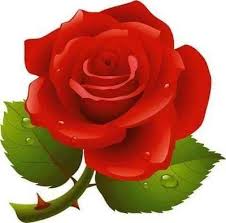 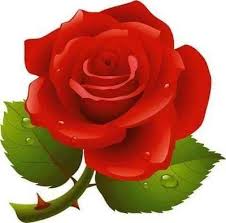 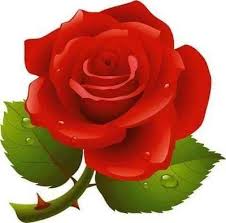 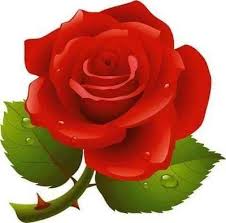 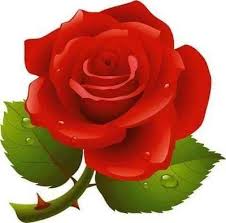 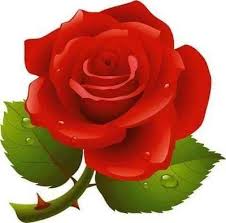 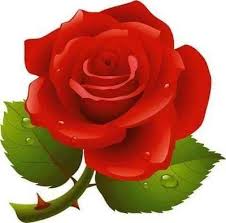 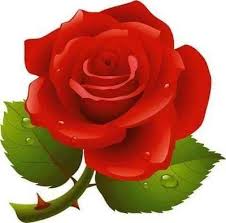 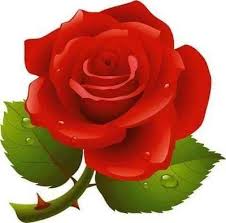 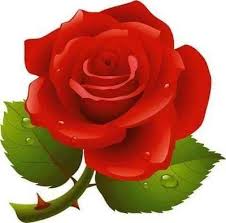 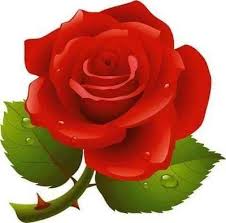 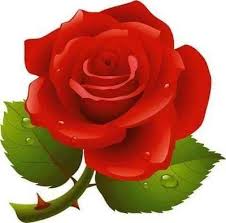 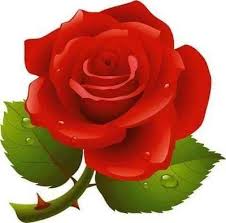 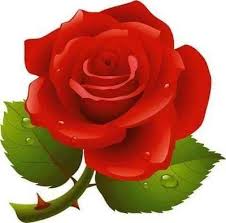 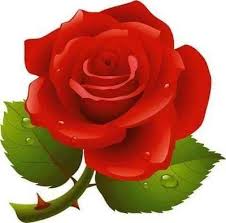 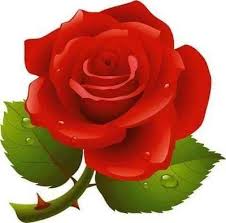 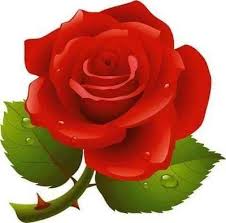 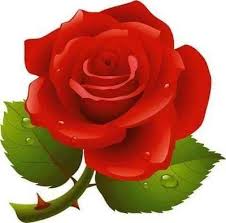 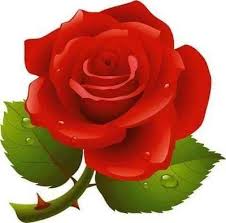 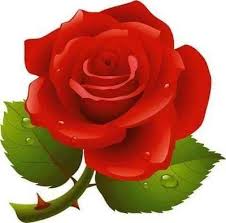 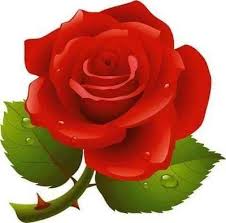 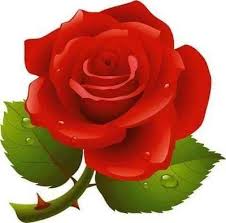 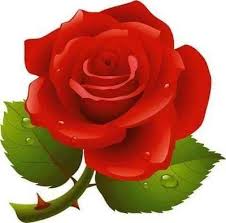 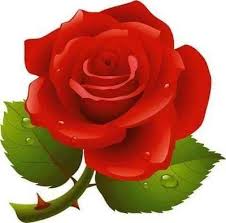 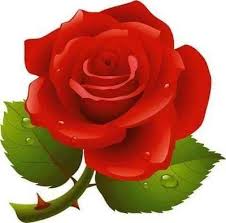 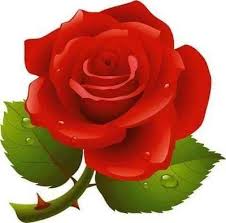 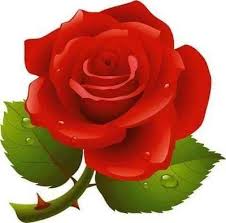 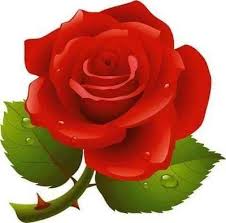 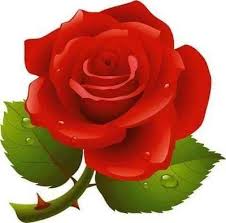 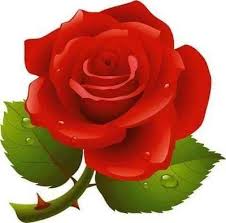 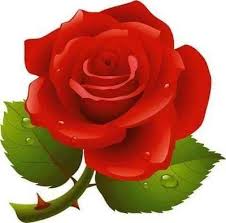 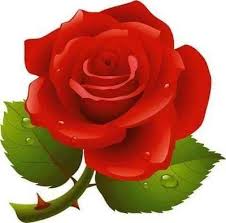 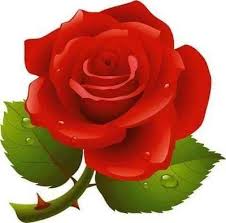 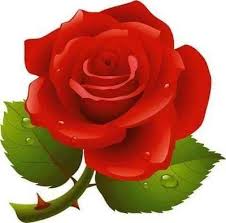 ৭
৪
৩
৯
১২
ছোট থেকে বড়
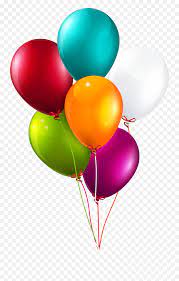 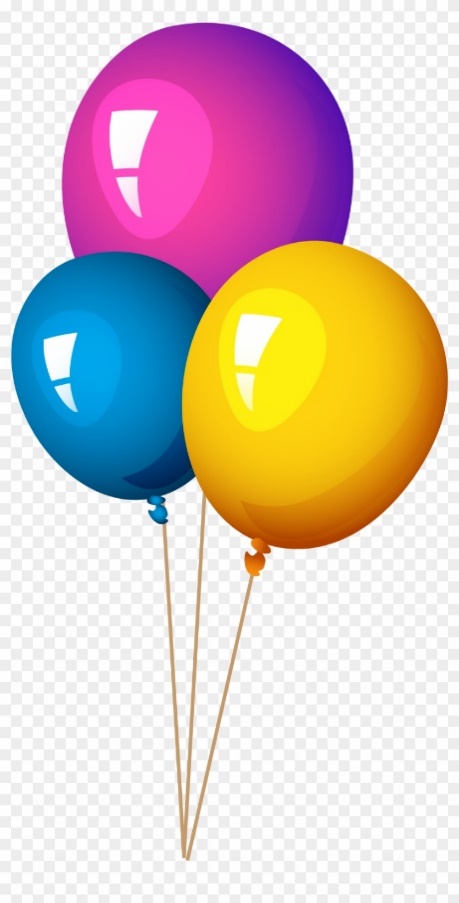 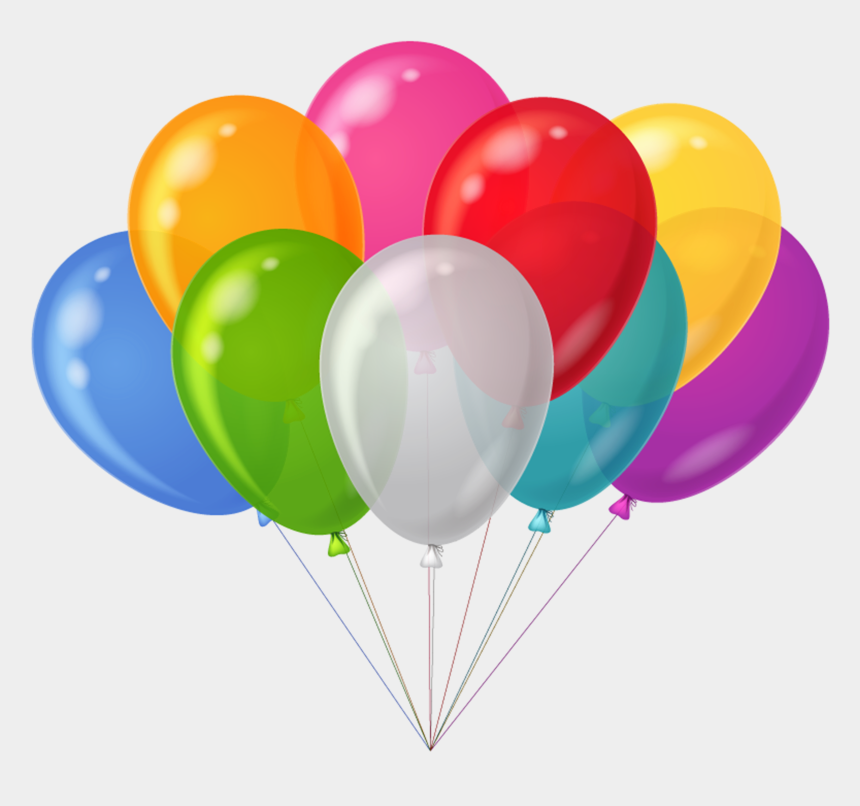 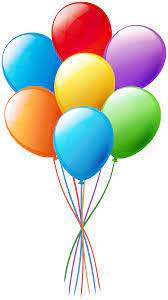 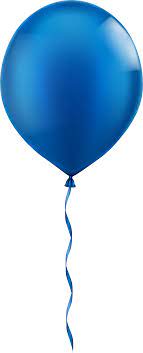 ৯
৭
১
৩
৫
৫জন বন্ধুর কাছে কী আছে?
তারা আগের মত ক্রমে কী সাজিয়ে বেলুন নিয়েছে?
ছোট থেকে বড় সাজাই
৯
৩
৭
১
৫
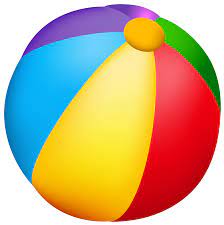 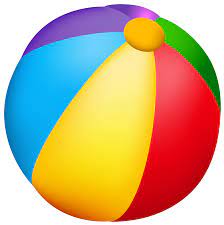 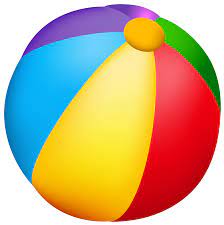 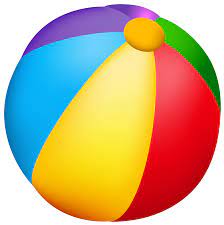 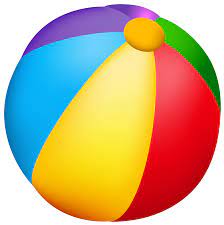 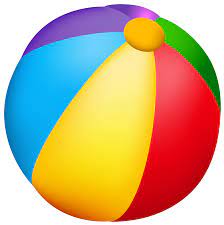 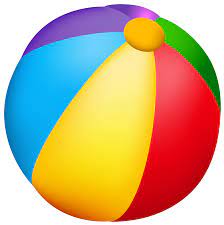 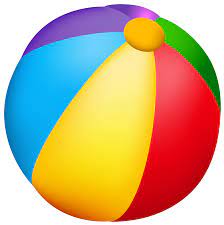 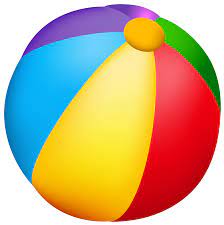 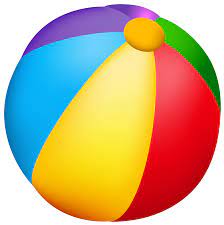 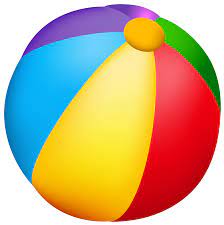 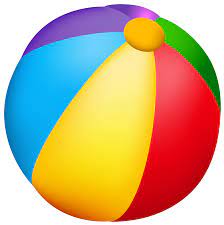 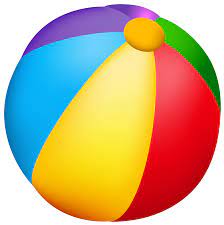 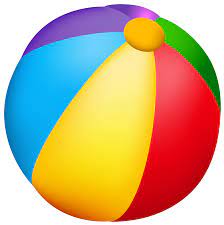 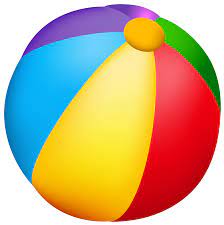 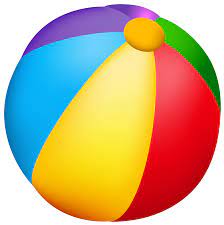 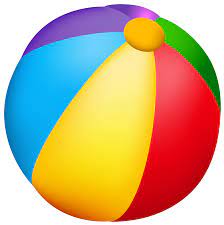 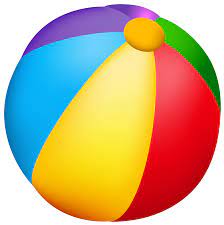 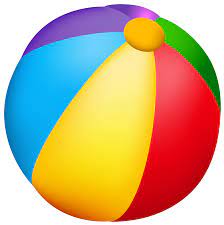 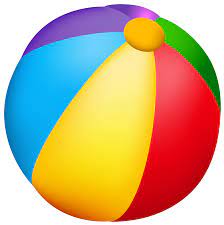 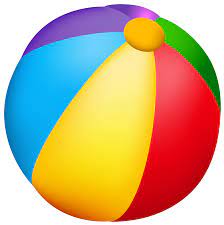 ৩
২
৪
৭
৫
এখন গণনা করে বলি কোন ক্রমে সাজানো আছে?
বড় থেকে ছোট
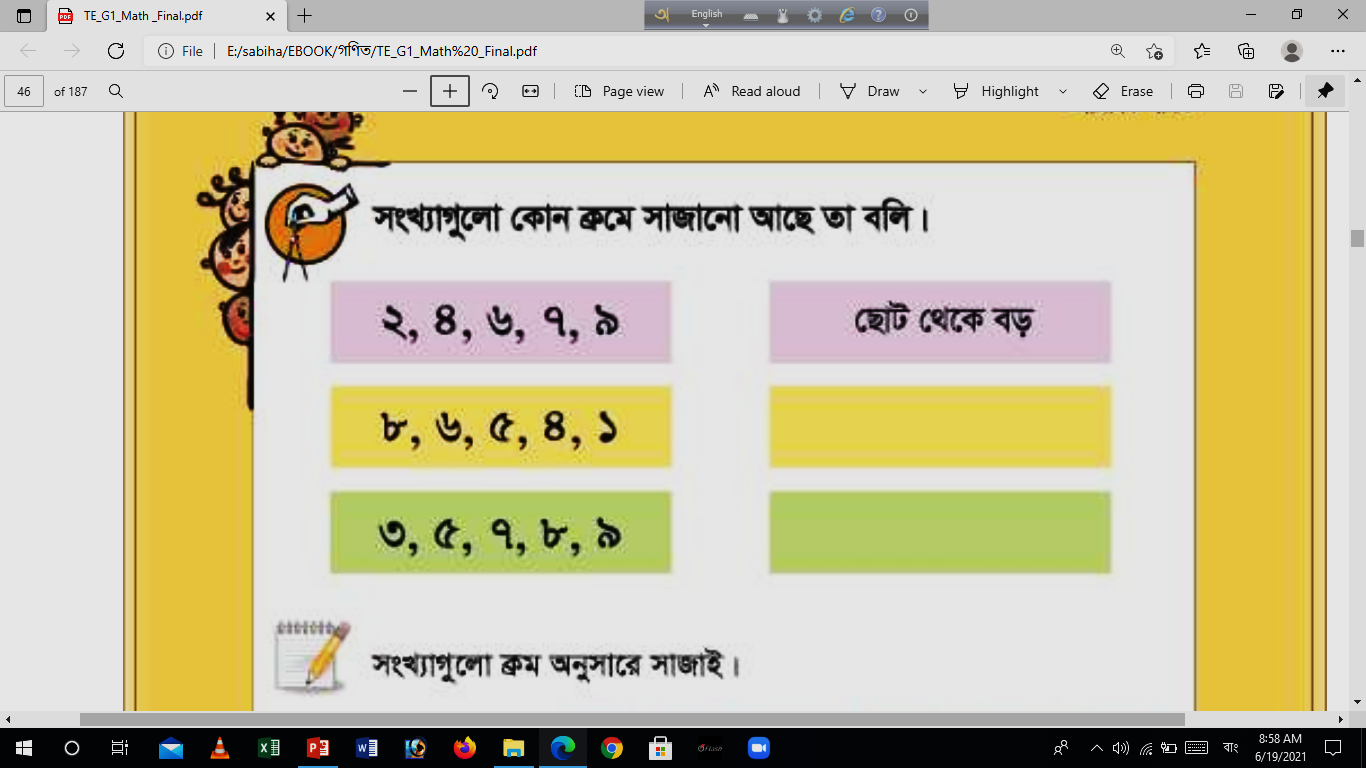 ছোট থেকে বড় সাজাও
২    ৫    ৯    ১২    ৭    ৩
২   ৩    ৫    ৭     ৯    ১২
১   ২    ৫     ৭     ৮    ১০
৮    ২    ১     ৫    ৭    ১০
২   ৩    ৫     ৬    ৯   ১০
২    ৫    ৩    ৯    ৬    ১১
বড় থেকে ছোট সাজাও
২    ৫    ৯    ১২    ৭    ৩
১২   ৯    ৭    ৫    ৩     ২
১০   ৮    ৭     ৫     ২    ১
৮    ২    ১     ৫    ৭    ১০
১১   ৯   ৬   ৫     ৩    ২
২    ৫    ৩    ৯    ৬    ১১
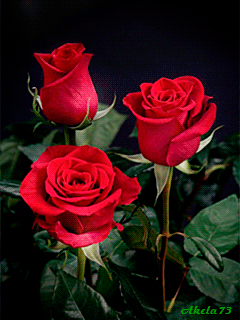 আজকের পাঠে
 সবাইকে
অসংখ্য ধন্যবাদ